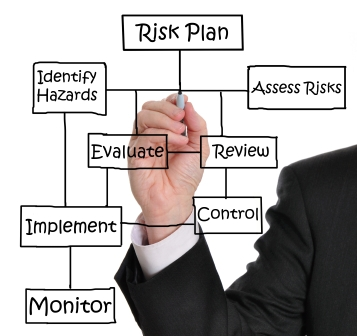 Risk Management: Controlling Risk In information Security
The purpose of risk management
Ensure overall business and business assets are safe 
Protect against competitive disadvantage
Compliance with laws and best business practices
Maintain a good public reputation
Steps of a risk management plan
Step 1: Identify Risk
Step 2: Assess Risk
Step 3: Control Risk
Steps are similar regardless of context (InfoSec, Physical Security, Financial, etc.)
This presentation will focus on controlling risk within an InfoSec context
Risk Identification
The steps to risk identification are:
Identify your organization’s information assets
Classify and categorize said assets into useful groups
Rank assets necessity to the organization 
To the right is a simplified example of how a company may identify risks
Risk Assessment
The steps to risk assessment are:
Identify threats and threat agents
Prioritize threats and threat agents 
Assess vulnerabilities in current InfoSec plan
Determine risk of each threat 
R = P * V – M + U
	R = Risk
	P = Probability of threat attack
	V = Value of Information Asset
	M = Mitigation by current controls
	U = Uncertainty of vulnerability
The table to the right combines elements of all of these in a highly simplified format
Risk control
The steps to risk control are: 
Cost-Benefit Analysis (CBA)
Single Loss Expectancy (SLE)
Annualized Rate of Occurrence (ARO)
Annual Loss Expectancy (ALE)
Annual Cost of the Safeguard (ASG)
Feasibility Analysis
Organizational Feasibility
Operational Feasibility
Technical Feasibility
Political Feasibility 
Risk Control Strategy Implementation
Cost-Benefit analysis
Determine what risk control strategies are cost effective 
Below are some common formulas used to calculate cost-benefit analysis 
SLE = AV * EF
AV = Asset Value, EF = Exposure factor (% of asset affected)
ALE = SLE * ARO
CBA = ALE (pre-control) – ALE (post-control) – ACE
Feasibility analysis
Organizational: Does the plan correspond to the organization’s objectives? What is in it for the organization? Does it limit the organization’s capabilities in any way? 
Operational: Will shareholders (users, managers, etc.) be able/willing to accept the plan? Is the system compatible with the new changes? Have the possible changes been communicated to the employees? 
Technical: Is the necessary technology owned or obtainable? Are our employees trained and if not can we afford to train them? Should we hire new employees? 
Political: Can InfoSec acquire the necessary budget and approval to implement the plan? Is the budget required justifiable? Does InfoSec have to compete with other departments to acquire the desired budget?
Risk control Strategies
Defense 
Transferal
Mitigation
Acceptance (Abandonment) 
Termination
Risk control Strategy: defense
Defense: Prevent the exploitation of the system via application of policy, training/education, and technology. Preferably layered security (defense in depth) 
Counter threats
Remove vulnerabilities from assess
Limit access to assets
Add protective safeguards
Risk control Strategy: transferal
Transferal: Shift risks to other areas or outside entities to handle
Can include:
Purchasing insurance
Outsourcing to other organizations
Implementing service contracts with providers
Revising deployment models
Risk control Strategy: Mitigation
Mitigation: Creating plans and preparations to reduce the damage of threat actualization
Preparation should include a:
Incidence Response Plan
Disaster Recovery Plan
Business Continuity Plan
Risk control Strategy: Acceptance
Acceptance: Properly identifying and acknowledging risks, and choosing to not control them
Appropriate when:
The cost to protect an asset or assets exceeds the cost to replace it/them
When the probability of risk is very low and the asset is of low priority
Otherwise acceptance = negligence
Risk control Strategy: Termination
Termination: Removing or discontinuing the information asset from the organization 
Examples include: 
Equipment disposal 
Discontinuing a provided service
Firing an employee
Pros and cons of each strategy
Pros
Cons
Defense: Preferred all round approach
Transferal: Easy and effective
Mitigation: Effective when all else fails
Acceptance: Cheap and easy
Termination: Relatively cheap and safe
Defense: Expensive and laborious
Transferal: Dependence on external entities
Mitigation: Guarantees company loss
Acceptance: Rarely appropriate, unsafe
Termination: Rarely appropriate, requires company loss
standard approaches to risk management
U.S CERT’s Operationally Critical Threat Assessment Vulnerability Evaluation (OCTAVE) Methods (Original, OCTAVE-S, OCTAVE-Allegro)
ISO 27005 Standard for InfoSec Risk Management
NIST Risk Management Model 
Microsoft Risk Management Approach
Jack A. Jones’ Factor Analysis of Information Risk (FAIR)
Delphi Technique